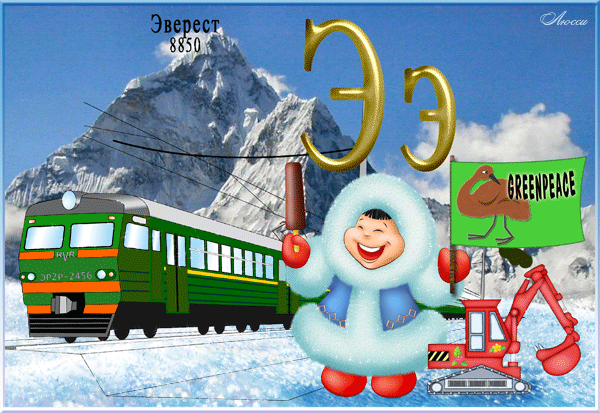 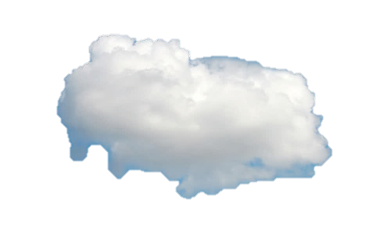 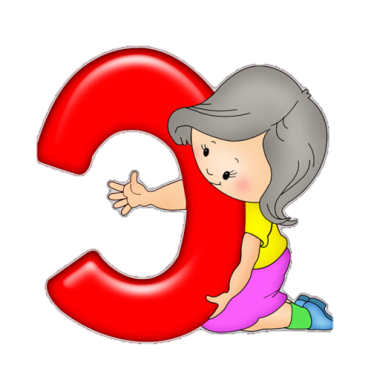 эхо
поэт
эллипс
мэр 
 эра 
 маэстро
[э]
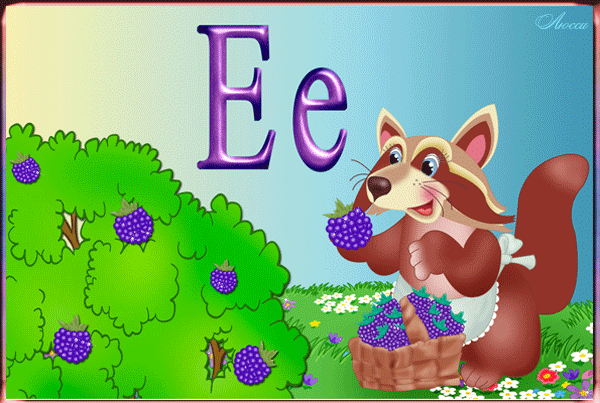 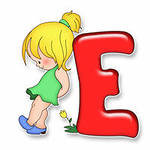 мел
 река
 лето
[‘э]
ель 
задание 
раздолье
[й’э]
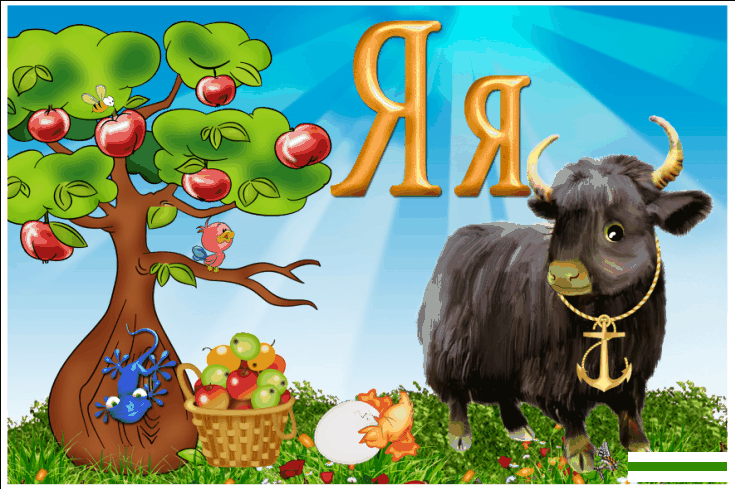 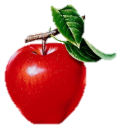 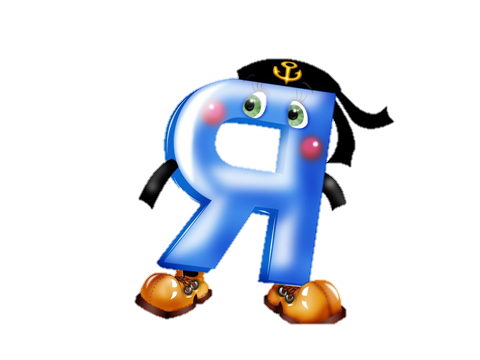 мячик
 земля 
ребята
[‘а]
яблоко  
маяк
 семья
[й’а]
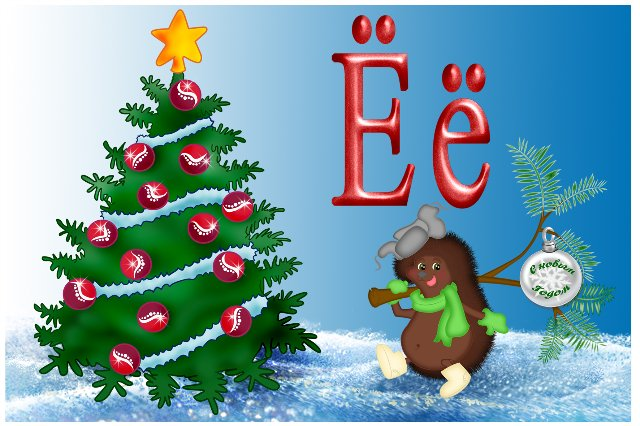 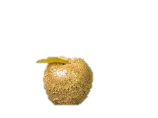 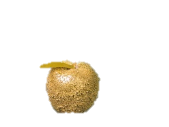 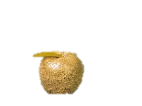 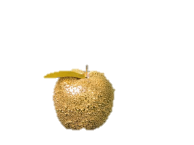 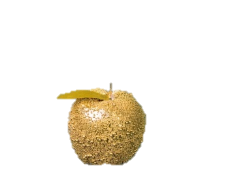 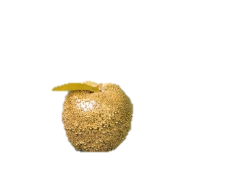 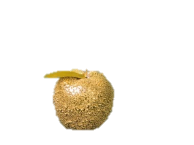 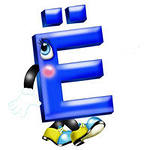 клён
 мёд 
 зверёк
[‘о]
ёжик
 жильё
 ручеёк
[й’о]
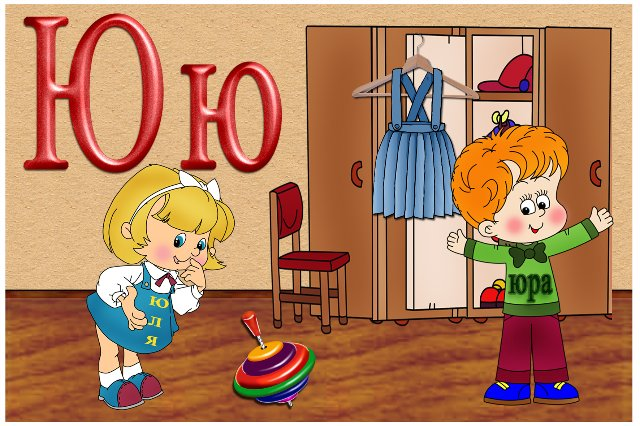 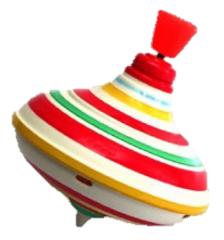 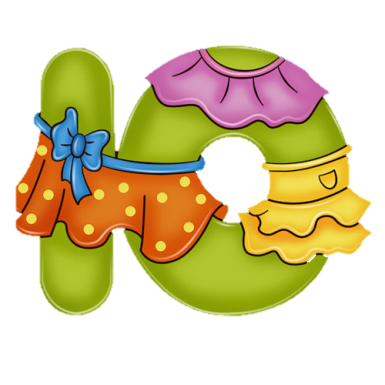 люди 
ключ 
костюм
[‘у]
юла
 союз
 вьюга
[й’у]